امکان سنجی طرح کسب و کار
دکتر علی خوزین
4 مرحله قبل از ایجاد کسب و کار
1- شناسایی ایده ها و امکانات
2- مطالعات فنی و اقتصادی مقدماتی
3- مطالعات فنی و اقتصادی نهایی
4- ارزیابی نهایی و تصمیم گیری
2
1- شناسایی ایده ها و امکانات سرمایه گذاری
-شامل منابع طبیعی  	                -الگوهای تولیدی و کشاورزی
-روندهای تقاضا کالای مصرفی              -رشد جمعیت
-وضعیت واردات و صادرات                   -تولید داخلی  
-زمینه های صنعتی                                -نیروی کار  
-منابع تامین سرمایه بالفعل و بالقوه
-سایر عوامل زیربنایی              -وجود حلقه های زنجیره تولید
-پیشینه های صنعتی                -امکان رشد و گسترش تولید
3
2- مطالعات فنی و اقتصادی مقدماتی
اهداف و لزوم اجرای طرح
معرفی محصول و موارد  مصرف
بررسی اجمالی بازار
بررسی محل مناسب
نحوه تکمیل تکنولوژی
تعداد پرسنل مورد نیاز
برآورد امکانات زیربنایی، زمین، تاسیسات و ..
برق، سوخت، آب و ...
برآورد سرمایه ثابت و سرمایه در گردش مورد نیاز
شاخص های اقتصادی و مالی
4
2- مطالعات فنی و اقتصادی مقدماتی
؟
دورنمای مناسب (اقدام برای ایجاد کسب و کار) 
دورنمای نامناسب (عدم ایجاد کسب و کار) 
وجود ابهام
نیاز به تحلیل جامع در نقاط حساس
5
3- مطالعات فنی و اقتصادی نهایی
زوایای مبهم و ناشناخته فنی،  اقتصادی، قانونی و ..
اهداف و علل انتخاب طرح، حجم بازار، ظرفیت، برنامه تولید، تکنولوژی مطلوب
مواد اولیه، سایر ورودیها، کیفیت و کمیت نیروی انسانی، سازمان و تشکیلات
ساختار هزینه، برنامه آموزش، هزینه سرمایه گذاریها و بهربرداری، تحلیل حساسیت
6
3- مطالعات فنی و اقتصادی نهایی
5. محدوده کسب و کار (تمام فعالیتهایی که قرار است در کسب و کار انجام شود-خدمات، تولید، فروش، توزیع، تحقیق و توسعه و ...)
6. SWOT ، اهداف، تاریخچه، بازارها، ظرفیت، مطالعات تکنولوزیک
ظرفیت
........
7
ظرفیت

ظرفیت اسمی: توسط سازنده تعیین و در شرایط ایده آل و تئوریک قابل دستیابی است

واقعی: در عمل قابل دستیابی است. بر اساس تقاضای بازار، شرایط سالهای قبل و در شرایط عادی

عملی: توسط مهندسین و در سطح مشخصی از کارایی قابل دستیابی است.
8
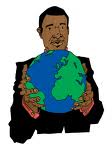 9
4- ارزیابی نهایی و تصمیم گیری
What is a Feasibility Study
Is this a good business idea?

Helps answer the question of whether to go forward with the business idea.
What is a Feasibility Study
A feasibility study is valuable for:
Starting a new business
Expansion of an existing business
Adding an enterprise to an existing business
Purchasing an existing business
What is a Feasibility Study
A feasible business will:

Generate adequate cash flow and profits,
Withstand risks,
Remain viable in the long-term
Meet the goals of the founders
What is a Feasibility Study
Evaluate Alternatives

The feasibility study helps to “frame” and “flesh-out” specific business scenarios so they can be studied in-depth.
What is a Feasibility Study
Pre-Feasibility Study

May help sort our alternatives and determine if a full-blown feasibility study is warranted.
What is a Feasibility Study
Market Assessment

A market assessment may be conducted first to identify market opportunities.  If no opportunities exist, there may be no reason to proceed further.
What is a Feasibility Study
Study Results

Outline in depth the various business scenarios examined and the implications, strengths and weaknesses of each.
What is a Feasibility Study
Go/No Go Decision

The feasibility study will be a major information source in making this critical decision.
Reasons Not to do a Study
We already know it is feasible.
We did a study a couple of years ago.
Just a way for consultants to make money.
The company selling us the equipment says it is feasible.
Lets hire a general manager and have him do the study.
Waste of time – we need to buy the site and begin construction.
Reasons to Do a Study
Gives focus to the project.
Narrows the business alternatives.
Identifies new opportunities.
Identifies reasons not to proceed.
Provides valuable information for “go/no go” decision.
Increases probability of business success by identifying weaknesses early.
Reasons to Do a Study
Provides documentation that the idea was thoroughly investigated.
Helps attract funding from lenders, grant providers, etc.
Helps attract equity investment
Not the Business Plan
Feasibility study conducted before decision to proceed (go/no go).
Business plan prepared after decision to proceed (go/no go).
Feasibility study provides investigative function.
Business plan provides planning function.
Feasibility Study Outline
1) Description of the Process:
Identification and exploration of business scenarios. 
Define the project and alternative scenarios.
Relationship to the surrounding geographical area.
Feasibility Study Outline
2) Market Feasibility 
Industry description. 
Industry competitiveness.
Market potential
Access to market outlets. 
Sales projection
Feasibility Study Outline
3) Technical Feasibility
Determine facility needs.
Suitability of production technology.
Availability and suitable of site.
Raw materials.
Other inputs.
Feasibility Study Outline
4) Financial/Economic Feasibility
Estimate the total capital requirements.
Estimate equity and credit needs.
Budget expected costs and returns.
Feasibility Study Outline
5) Organizational/Managerial Feasibility
Business Structure
Business Founders
Feasibility Study Outline
Study Results
Identify and describe various business scenarios.
Compare and contrast scenarios.
Outline criteria for decision making.
When to Do & How to Use
When to do a Study?
Who will do the Analysis?
How will you Monitor the Study Progress?
How to Accept or Reject the Study?
How to Use the Results?